User activity
User activity 1
User activity 2
User activity 3
User tasks
User task 1
User task 2
User task 3
User task 4
User task 5
User stories
User activity
User activity
Release 1
User activity
User activity
User activity
Release 2
User activity
User activity
Release 3
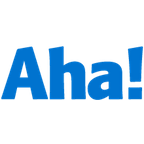 Click here to prioritize your product features in Aha! FREE for 30 days.